Pegasus Hava Taşımacılığı A.Ş.Strateji Analizi
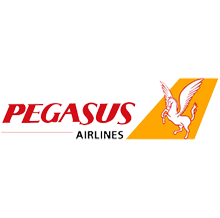 Mehmet ÇETİNKAYA
İSTANBUL AREL ÜNİVERSİTESİ
DANIŞMAN: Doç. Dr. Ebru GÖZÜKARA
Dünden Bugüne Pegasus
1990 yılında Aer Lingus, Silkar Yatırım ve Net Holding'in ortak girişimiyle İstanbul'da kuruldu. 
2005 yılında ESAS Holding tarafından satın alındı.
Hayata geçirdiği ve Türkiye'de liderliğini sürdürdüğü "low cost modeli" uygulamaktadır.
Bugün 39 yurt içi 70 yurt dışı 42 ülke 109 noktaya çıkardı.
Dünden Bugüne Pegasus
Düşük maliyetli taşıyıcı modelini destekleyen yan gelirleri getiren hizmetleri uygulamaya sokmuştur.
2017 yılı sonu itibariyle 5.337 kişilik kocaman bir aileye ulaştı.
Uçuş emniyeti ve teknoloji konularında gerçekleştirdiği yatırımlarla misafirlerine ekonomik, güvenli ve tam zamanında seyahat imkanı sunan Pegasus, Türkiye’nin en yeni uçuş eğitim merkezini kurdu.
Ayrıca sistemlerinin izlenilebilirliği açısından büyük öneme sahip olan çift yönlü data aktarımını gerçekleştiren Wireless Groundlink End to End Network Solutions sistemini de filosuna entegre eden öncü hava yolu şirketlerinden biri oldu.
İstikrarlı büyümesini sürdüren Pegasus, 2011 yılında olduğu gibi 2012 yılında da Official Airline Guide (OAG) raporunda koltuk kapasiteleri baz alınarak yapılan sıralamaya göre Avrupa’nın en büyük 25 hava yolu arasında “Avrupa’nın En Hızlı Büyüyen Havayolu” olarak gösterilmiştir.
Paylarının yüzde 34,5’lik kısmını halka arz ederek 26 Nisan 2013 tarihinde Borsa İstanbul’da “PGSUS” kodu ile işlem görmeye başlayan Pegasus Hava Yolları; Türkiye’de borsaya kote olan ilk özel havayoludur.
Pegasus Şirket BilgileriTicari Sicil Bilgileri
Pegasus HakkındaVisyon ve Misyon
Misyonumuz
Havayoluyla yolculuğun herkesin hakkı olduğuna inanıyoruz. Pegasus Ailesi, tedarikçilerimiz ve iş ortaklarımız hep birlikte bunun için çalışıyoruz.
Vizyonumuz
Yenilikçi, akılcı, ilkeli ve sorumlu yaklaşımımızla bölgemizde lider ekonomik havayolu olmak.
PegasusStratejik Hedefleri
Operasyonların kapsamının genişletilmesine devam edilmesi
Uçak kullanım oranlarının azamiye çıkartılması, işletme verimliliğinin artırılması ve giderlerin azaltılması
Yan gelirlerin artırılması
Kurumsal müşterilere daha fazla odaklanılması
Pegasus Ürün İş Modeli
Pegasus Havayolları "Low Cost" (düşük maliyetli) iş modeliyle faaliyetlerini sürdüren bir havayoludur. 
Uygun Fiyat
Zamanında Kalkış
Ek Hizmetler
Flypgs.com
Genç Filo
Pegasus Şirket BilgileriSermaye Ve Ortaklık Yapısı
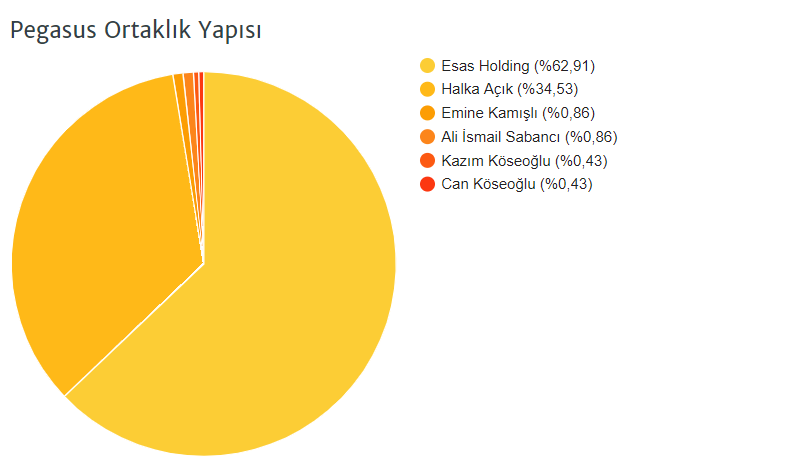 Pegasus Şirket BilgileriSermaye ve Ortaklık Yapısı
Pegasus Şirket BilgileriSermaye ve Ortaklık Yapısı
*Şirketimizde imtiyazlı paylara sahip ortak bulunmamaktadır.
Pegasus Personel Sayısı
İstihdam edilen çalışan sayısı 5.621’dir. 
Bu sayıya yukarıda listelenen üst düzey yöneticiler de dâhildir. 
Pegasus bünyesinde toplu iş sözleşmesine bağlı olarak çalışan bulunmamaktadır.
PegasusYönetim Organı
Pegasus Ana Sözleşmesinin 10'uncu maddesi uyarınca Yönetim Kurulu en çok üç yıl için seçilecek en az beş üyeden oluşur. 
31 Aralık 2018 itibarıyla Yönetim Kurulumuz sekiz üyeden oluşmuştur. 
2018 yılında Yönetim Kurulumuzda KYİ tarafından belirlenen asgari sayının üzerinde toplam dört bağımsız üye görev almıştır. 
Tüm bağımsız üyelerin adaylığı Kurumsal Yönetim Komitesi tarafından değerlendirilmiş ve adaylar Sermaye Piyasası Kurulu’nun uygun görüşü sonrası 4 Nisan 2018 tarihli Olağan Genel Kurul Toplantısında göreve getirilmiştir. 
Bağımsız üyeler haricinde iki Yönetim Kurulu üyesi daha icrada görev almamıştır.
PegasusYönetim Organizasyonu
PegasusYönetim Organı
PegasusÜst Düzey Yöneticiler
Ali İsmail SABANCI yönetim kurulu başkanı
Ocak 2005'ten beri Şirketimiz Yönetim Kurulu Başkanı olarak görev yapmaktadır. 
1991 ile 1997 yıları arasında Morgan Stanley & Co. Incorporated ve Akbank T.A.Ş.'de çeşitli görevlerde bulunmuştur. 
Kendisi aynı zamanda 1997 ile 2001 yılları arasında Hacı Ömer Sabancı Holding A.Ş.'de Projelerden Sorumlu Yönetici 2001 ile 2004 yılları arasında ise aynı şirkette Strateji ve İş Geliştirmeden Sorumlu İcracı Genel Müdür Yardımcısı olarak görev yapmıştır. 
2004 yılından bu yana Esas Holding A.Ş.'de Yönetim Kurulu Üyesi olarak görev yapmaktadır. 
2004 yılından bu yana Şirketimiz ve diğer Esas Holding A.Ş. grup şirketlerinin yönetim kurullarında da çeşitli görevler üstlenmiştir. 
Tufts Üniversitesi'nden Ekonomi ve Politika dalında Yüksek Lisans Derecesi ve Columbia Üniversitesi, İşletme Fakültesi'nden Uluslararası Finans dalında Lisans Derecesi almıştır. 
TOBB bünyesinde Genç Girişimciler Kurulu Başkanı ve aynı zamanda İSO ve Türk Amerikan İş Adamları Derneği – Amerikan Ticaret Odası Turkiye (TABA – AmCham) üyesidir.
Ali İsmail SABANCI yönetim kurulu başkanı
2018 Yılında Şirket Dışında Üstlenilen Görevler 	
1. Esas Holding A.Ş. (Grup Şirketi) 					Yönetim Kurulu Üyesi 	
2. Esas Burda Turizm ve İnşaat San. Tic. A.Ş. (Grup Şirketi) 			Yönetim Kurulu Üyesi 	
3. Ayakkabı Dünyası Kun. San. ve Tic. A.Ş. (Grup Şirketi) 			Yönetim Kurulu Başkanı 	
4. Air Berlin plc, Birleşik Krallık 					Yönetim Kurulu Üyesi 	
5. Multimarka Ayakkabıcılık San. ve Tic. A.Ş. (Grup Şirketi) 			Yönetim Kurulu Başkanı 	
6. Saray Bahçe Alışveriş Merkezi Ticaret A.Ş. (Grup Şirketi) 			Yönetim Kurulu Üyesi 	
7. Kauçuk Yiyecek İçecek Hizmetleri Tic. A.Ş. 				Yönetim Kurulu Üyesi 	
8. Mars Sportif Tesisler İşletmeciliği A.Ş. (Grup Şirketi) 			Yönetim Kurulu Üyesi 	
9. Mars Spor Kulübü ve Tesisler İş. A.Ş. (Grup Şirketi) 			Yönetim Kurulu Üyesi 	
10. Beyoğlu Gazozu İçecek A.Ş. 					Yönetim Kurulu Üyesi 	
11. VCSA Teknolojik Yatırımlar ve Danışmanlık Hiz. A.Ş. 			Yönetim Kurulu Başkanı
Hüseyin Çağatay ÖZDOĞRU Yönetim Kurulu Başkan Vekili
Şubat 2007'den beri Şirketimiz Yönetim Kurulu Üyesi olarak görev yapmakta olup Mart 2010'dan bu yana Yönetim Kurulu Başkan Vekilliği görevini üstlenmektedir. 
1991 ile 2002 yılları arasında, Türkiye ve Amerika Birleşik Devletleri'nde Koç Unisys, IBM Türk ve Global One Corporation kuruluşları da dâhil olmak üzere bilgi teknolojileri sektöründe faaliyet gösteren birçok şirkette görev yapmış ve bu kuruluşlarda çeşitli mühendislik ve satış pozisyonlarında bulunmuştur. 
2002 ile 2005 yılları arasında Hacı Ömer Sabancı Holding A.Ş.'de Bilgi Teknolojileri ve Telekomünikasyon Endüstrileri Yöneticisi olarak görev yaptığı süre içinde Turk.Net, Akinternet, IBimSA ve Sabancı Telekom gibi grup şirketlerinde Genel Müdür, Genel Müdür Yardımcısı ve Yönetim Kurulu İcracı Üyesi gibi görevlerde bulunmuştur. 
Haziran 2005'te İcra Komitesi Üyesi olarak Esas Holding A.Ş.'ye geçmiştir. 
Hâlihazırda Esas Holding A.Ş. Genel Müdürü ve çeşitli Esas Holding A.Ş. grup şirketlerinde Yönetim Kurulu Üyesi olarak görev yapmaktadır. 
George Washington Üniversitesi'nden Telekomünikasyon dalında Yüksek Lisans Derecesi ve İstanbul Teknik Üniversitesi'nden Elektronik ve Telekomünikasyon dalında lisans derecesi almıştır.
Hüseyin Çağatay ÖZDOĞRU Yönetim Kurulu Başkan Vekili
2018 Yılında Şirket Dışında Üstlenilen Görevler 	
1. Esas Holding A.Ş. (Grup Şirketi) 			Yönetim Kurulu Üyesi & Genel Müdür 	
2. Mars Sportif Tesisler İşletmeciliği A.Ş. (Grup Şirketi) 	Yönetim Kurulu Üyesi 	
3. Mars Spor Kulübü ve Tesisleri İş. A.Ş. (Grup Şirketi) 	Yönetim Kurulu Üyesi 	
4. Ayakkabı Dünyası Kun. San. ve Tic. A.Ş. (Grup Şirketi) 	Yönetim Kurulu Üyesi 	
5. Esas Hava Taşımacılık Tur. ve Tic. A.Ş. (Grup Şirketi) 	Yönetim Kurulu Başkanı 	
6. Kiraz 1 Gayrimenkul ve Yat. Dan. A.Ş. (Grup Şirketi) 	Yönetim Kurulu Üyesi 	
7. Kauçuk Yiyecek İçecek Hizm. Tic. A.Ş. 			Yönetim Kurulu Üyesi 	
8. Denkar Denizcilik A.Ş. (Grup Şirketi) 			Yönetim Kurulu Üyesi 	
9. Multimarka Ayakkabıcılık San. ve Tic. A.Ş. (Grup Şirketi) 	Yön. Kur. Başkan Vekili 	
10. Korozo Ambalaj San. Tic. A.Ş. (Grup Şirketi) 		Yönetim Kurulu Üyesi 	
11. Sigortam Net İTÜ Basket 				Yönetim Kurulu Başkanı
Sertaç HAYBAT 	İcrada Görev Almayan Yönetim Kurulu Üyesi
2005 ila 2016 yılları arasında Şirketimizde Genel Müdür olarak görev yapmıştır ve ayrıca 2005 yılından beri Şirketimizde Yönetim Kurulu Üyesi olarak görev yapmaktadır. 
1979 yılında Bursa Havayolları'nda Bakım Müdürü olarak havayolu sanayinde iş hayatına başlamıştır. 
1982 ile 1987 yıllarında mühendislik ekibinin bir üyesi olarak, 1989 ile 1993 yılları arasında Singapur, Malezya ve Endonezya için Stratejik Planlama ve Yatırımlar Müdürü, Pazarlama Direktörü ve Satış Direktörü olarak ve 1997 ile 2003 yılları arasında Finans ve Kurumsal Planlamadan Sorumlu İcra Takımının bir üyesi olarak olmak üzere Türk Hava Yolları‘nda görev yapmıştır. 
Ayrıca bir dönem SunExpress Yönetim Kurulu Üyesi olarak görev yapmıştır. 
1976 yılında Manchester Üniversitesi'nden havacılık mühendisliği dalında lisans derecesi almıştır. 
Aralık 2012'de Türkiye Özel Sektör Havacılık İşletmeleri Derneği (TÖSHİD) Başkanlığı'na seçilen Sertaç HAYBAT bu görevini 2014 yılı sonuna kadar sürdürmüştür. 
Aynı zamanda Flybondi Limited Şirketi’nde Yönetim Kurulu üyeliği yapmaktadır.
Sertaç HAYBAT 	İcrada Görev Almayan Yönetim Kurulu Üyesi
2018 Yılında Şirket Dışında Üstlenilen Görevler 	

1.  Flybondi Limited, Birleşik Krallık 	Yönetim Kurulu Üyesi
M. Cem KOZLUBağımsız Yönetim Kurulu Üyesi
Nisan 2013'ten beri Şirketimiz bağımsız Yönetim Kurulu üyesi olarak görev yapmaktadır. 
1988 ile 1991 yılları arasında Türk Hava Yolları A.O. genel müdürü ve yönetim kurulu başkanı olarak görev yapmış, bu süre içerisinde 1990 yılında Avrupa Havayolları Birliği başkanı olarak görev almıştır. 
1991 ile 1995 yılları arasında milletvekilliği yapmış, 1997 ile 2003 yılları arasında tekrar Türk Hava Yolları yönetim kurulu başkanlığını üstlenmiştir. 
1996 ile 2006 yılları arasında The Coca-Cola Company bünyesinde farklı görevlerde bulunmuş ve son olarak Orta Avrupa, Avrasya ve Orta Doğu grubu başkanlığı görevini yürütmüştür. 
2007 ila 2015 yılları arasında Coca-Cola'nın Avrasya ve Afrika Grubu'nda danışman olarak faaliyet göstermiştir. 
2008 ila 2010 yılları arasında Uluslararası Havayolu Eğitim Fonu (IATF) yönetim kurulu başkanlığını yürütmüş olup ayrıca halen çeşitli şirketlerde yönetim kurulu üyesi ve yönetim kurulu danışmanı olarak görev yapmaktadır. 
Denison Üniversitesi'nden lisans ve Stanford Üniversitesi'nden yüksek lisans dereceleri almış, Boğaziçi Üniversitesi'nde ise işletme doktorası yapmıştır.
M. Cem KOZLUBağımsız Yönetim Kurulu Üyesi
2018 Yılında Şirket Dışında Üstlenilen Görevler 	
1. Anadolu Endüstri Holding A.Ş. 		Yönetim Kurulu Üyesi 
2. Coca Cola İçecek A.Ş. 			Yönetim Kurulu Üyesi 	
3. Kamil Yazıcı Yönetim ve Danışma A.Ş. 	Yönetim Kurulu Üyesi 	
4. Türkiye Şişe ve Cam Fabrikaları A.Ş. 	Bağımsız Yön. Kur. Üyesi 
5. Anadolu Efes Biracılık Malt Sanayii A.Ş. 	Yönetim Kurulu Üyesi 	
6. Arçelik A.Ş. 				Yönetim Kurulu Üyesi 
7. DO & CO Aktiengesselschaft, Avusturya 	Gözetim Kurulu Üyesi 	
8. Global İlişkiler Forumu 			Yönetim Kurulu Başkanı
Saad H. HAMMAD 	Bağımsız Yönetim Kurulu Üyesi
25 Nisan 2014 tarihinde icrada görevli olmayan Yönetim Kurulu üyesi olarak Şirketimize katılmış olup 31 Mart 2015’ten bu yana Şirketimiz bağımsız Yönetim Kurulu üyesi olarak görev yapmaktadır. 
Kasım 2017’den itibaren Key Travel genel müdürlüğünü yürüten Saad HAMMAD havacılık sektöründe yönetici ve yönetim kurulu üyesi olarak önemli tecrübeye sahiptir. 
Ağustos 2013 ila Ekim 2016 arasında İngiliz Flybe Group plc şirketinin genel müdürü, 2005 ila 2009 yıllarında easyJet plc'nin ticaretten sorumlu yöneticisi ve Mayıs 2011 ila Eylül 2012 arasında Air Berlin plc'de icrada görevli olmayan yönetim kurulu üyesi ve Finans Komitesi üyesi olarak görev yapmıştır. 
Havacılık sektörü dışında ise 2009 ila 2013 yıllarında yaklaşık 4 milyar ABD Doları tutarında portföyü yöneten The Gores Group özel girişim sermaye şirketinde icracı yönetim kurulu üyesi olarak görev yapmış, 
Ayrıca Procter & Gamble, Thorn-EMI, Vision Express, the Minit Group ve the Boston Consulting Group gibi şirketlerde marka yönetimi, satış, pazarlama, perakende ve yönetim görevlerinde bulunmuş, 
Tibbett & Britten firmasında icradan sorumlu yönetim kurulu üyesi olarak, kurucusu olduğu Avrupa çapında otomotiv sektöründe faaliyet gösteren internet tabanlı gelir yönetim firması Autocascade'de genel müdür, Optos plc şirketinde ise icrada görevli olmayan yönetim kurulu üyesi, denetim ve ücret komiteleri üyesi olarak görev üstlenmiştir. 
Oxford Üniversitesi'nden Siyaset, Felsefe ve Ekonomi dallarında lisans ve Fransa INSEAD'dan işletme alanında yüksek lisans dereceleri almıştır. 
Birleşik Krallık vatandaşı olan Saad HAMMAD, bu ülkede mukimdir.
Saad H. HAMMAD 	Bağımsız Yönetim Kurulu Üyesi
2018 Yılında Şirket Dışında Üstlenilen Görevler 	

1. Key Travel, Birleşik Krallık 	Genel Müdür 	
2. Jetlines, Kanada 		Bağımsız Yön. Kur. Üyesi
H. Zeynep Bodur OKYAY Bağımsız Yönetim Kurulu Üyesi
14 Temmuz 2016 tarihinde icrada görevli olmayan Yönetim Kurulu üyesi olarak Şirketimize katılmış olup Ekim 2016’dan bu yana Şirketimiz bağımsız Yönetim Kurulu üyesi olarak görev yapmaktadır. 
1992 yılından bu yana seramik, yapı ürünleri, yapı kimyasalları, savunma ve havacılık, makine ve kalıp, enerji, madencilik, nakliye ve bilişim alanlarında faaliyet gösteren Kale Grubu bünyesinde çeşitli görevler üstlenmiştir. 
1992 ila 1995 yılları arasında seramik üretim planlama ve üretim yönetimi birimlerinde görev alan Zeynep Bodur OKYAY 1995 yılında pazarlama şirketleri icra kurulu üyeliği ve başkanlığı görevini üstlenmiş olup, 2007 yılından bu yana Kale Grubu başkanı ve genel müdürü olarak görev yapmaktadır. 
İstanbul Teknik Üniversitesi işletme mühendisliği bölümünden mezun olduktan sonra Harvard Üniversitesi lisansüstü yönetici yetiştirme programını tamamlamıştır. 
Çeşitli sivil toplum kuruluşları, dernek, vakıf ve odalar nezdinde üstlendiği görevler arasında İstanbul Sanayi Odası meclis başkanı, İktisadi Kalkınma Vakfı başkan vekili, Dış Ekonomik İlişkiler Kurulu yönetim kurulu üyeliği, Türkiye Odalar ve Borsalar Birliği kadın girişimciler kurulu başkan yardımcılığı görevleri bulunmaktadır.
H. Zeynep Bodur OKYAY Bağımsız Yönetim Kurulu Üyesi
2018 Yılında Şirket Dışında Üstlenilen Görevler 	

1. H. İbrahim Bodur Holding A.Ş. 			Yönetim Kurulu Başkanı 
2. Kale Holding A.Ş. 				Yönetim Kurulu Başkanı 	
3. Kaleseramik, Çanakkale Kalebodur Seramik Sanayi A.Ş. 	Yönetim Kurulu Başkanı 	
4. Kale Havacılık Sanayi A.Ş. 			Yönetim Kurulu Başkanı 	
5. Kalekim Kimyevi Maddeler Sanayi ve Ticaret A.Ş. 	Yönetim Kurulu Başkanı 	
6. Bodur Gayrimenkul Geliştirme A.Ş. 		Yönetim Kurulu Başkanı 
7. Bodur Menkul İş Geliştirme Sanayi ve Ticaret A.Ş. 	Yönetim Kurulu Başkanı 	
8. Kalebodur Gayrimenkul Geliştirme Yat. ve Tic. A.Ş. 	Yönetim Kurulu Başkanı 	
9. Neo Agro Tarım A.Ş. 				Yönetim Kurulu Başkanı 	
10. Mavruz Tarım A.Ş. 				Yönetim Kurulu Başkanı
Stephen M. GRIFFITHS Bağımsız Yönetim Kurulu Üyesi
11 Kasım 2016 tarihinde icrada görevli olmayan Yönetim Kurulu üyesi olarak Şirketimize katılmış olup Ocak 2017’den bu yana Şirketimiz bağımsız Yönetim Kurulu üyesi olarak görev yapmaktadır. 
Ekim 2018’den itibaren Manchester Airport Group’a bağlı Londra Stansted Havalimanı’nda Operasyonlardan Sorumlu Genel Müdür Yardımcısı (Chief Operating Officer) görevini yürüten Steve GRIFFITHS havacılık sektöründe önemli yöneticilik tecrübesine sahiptir. 
2015 ilâ 2017 yılları arasında Steve GRIFFITHS Londra Metrosu’nda Operasyonlardan Sorumlu Genel Müdür Yardımcısı (Chief Operating Officer) görev yapmıştır. 
1995 ila 2013 yılları arasında Virgin Atlantic Airways Limited şirketinde çeşitli görevler üstlenmiştir. Mart 2009 ila Haziran 2013 arasında Virgin Atlantic’te Operasyonlardan Sorumlu Genel Müdür Yardımcısı (Chief Operating Officer) olarak görev yapan Steve GRIFFITHS uçuş işletme, mühendislik, havalimanı yer hizmetleri, kargo, uçucu ekipler, uçuş emniyeti, güvenlik ve müşteri yönetimi bölümlerinde çalışan 6.500 çalışana liderlik etmiş ve havalimanı faaliyetleri ve müşteri vaatlerinin emniyetli, etkin ve maliyet odaklı bir şekilde yürütülmesinden sorumlu olmuştur. 
Bu görev öncesinde 2007 ilâ 2009 yılları arasında mühendislik direktörü olarak görev almış ve 1995 – 2007 döneminde çeşitli mühendislik görevleri üstlenmiştir. Steve GRIFFITHS 1986 ilâ 1995 yılları arasında Rolls Royce plc şirketinde kıdemli hizmet mühendisi olarak görev yapmıştır. Steve GRIFFITHS makine mühendisliği alanında yükseköğrenim (Higher National Diploma) derecesine sahip olup 
Ayrıca Cranfield Üniversitesi İleri Düzey Yönetici Gelişim Programını (Advanced Leadership Development Programme) tamamlamıştır. 
Birleşik Krallık vatandaşı olan Steve GRIFFITHS, bu ülkede mukimdir.
Stephen M. GRIFFITHS Bağımsız Yönetim Kurulu Üyesi
2018 Yılında Şirket Dışında Üstlenilen Görevler 	
1. Oliver Wyman Consulting, Birleşik Krallık 	Bağımsız Danışman 	
2. London Underground, Birleşik Krallık 	Operasyon Gen. Md. Yrd.
Michael G. POWELL İcrada Görev Almayan Yönetim Kurulu Üyesi
Nisan 2018’den bu yana Şirketimizde icrada görev almayan Yönetim Kurulu üyesi olarak görev yapmaktadır 
Düşük maliyetli havayolu taşımacılığı alanında önemli tecrübe sahibi olan POWELL Haziran 2017'den bu yana Flybondi Grubunun icradan sorumlu yönetim kurulu başkanlığı ve geçici olarak mali işlerden sorumlu genel müdür yardımcılığı (CFO) görevlerini yürütmektedir. 
Haziran 2007 ila Aralık 2015 arasında WizzAir Grubunda CFO olarak görev yapan POWELL, 1997 ila 2007 yılları arasında çeşitli finansal kuruluşlarda havacılık piyasa araştırmaları birim yöneticiliği ve fon yöneticiliği görevlerinde bulunmuştur. 
Manchester Üniversitesi'nden yönetim bilimleri alanında lisans derecesi almıştır.
2018 Yılında Şirket Dışında Üstlenilen Görevler 	

1. Flybondi Limited, Birleşik Krallık 	Yönetim Kurulu Başkanı
Pegasus Pazar Payı Oranları (2015 – 2018)
Bağlı ortaklıklar, İştirakler ve İş Ortaklıkları
Pegasus Konsolide Uçak Filosu
PegasusToplam Trafik Sonuçları
İç hatlar ve Dış hatlar
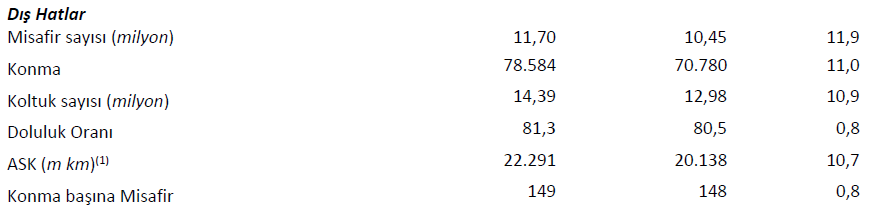 Charter
Bir Bakışta Türk Havacılık Sektörü
Bir Bakışta Türk Havacılık Sektörü
Bir Bakışta Türk Havacılık Sektörü
Türkiye'nin Havayolu Yolcu Trafiği Bazında Avrupa'daki Yeri
Türkiye'nin Havayolu Yolcu Trafiği Bazında Dünyadaki Yeri
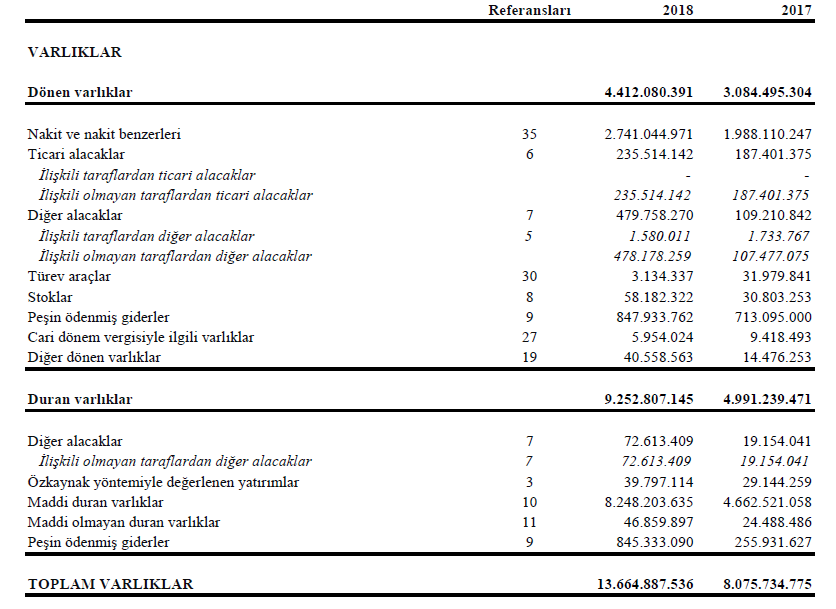 31 ARALIK 2018 TARİHLİ KONSOLİDE FİNANSAL DURUM TABLOSU
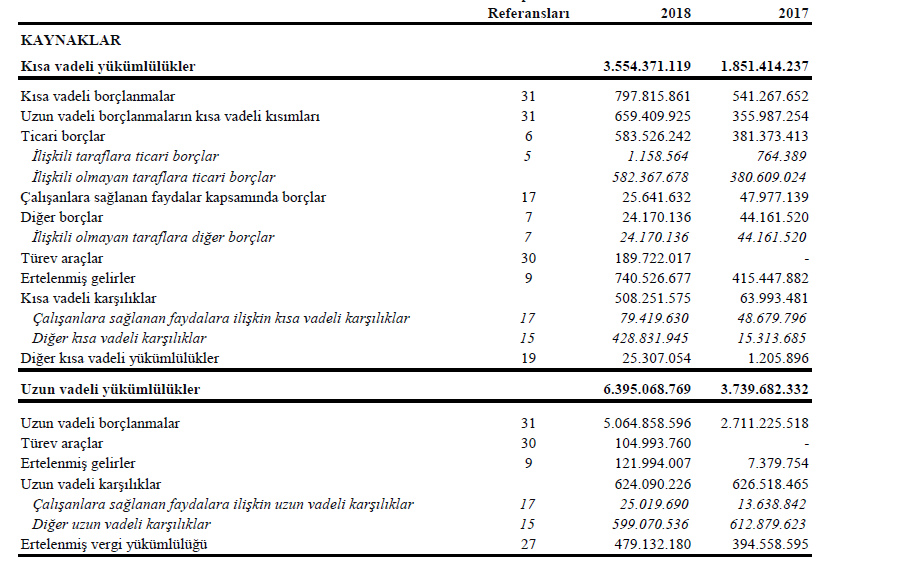 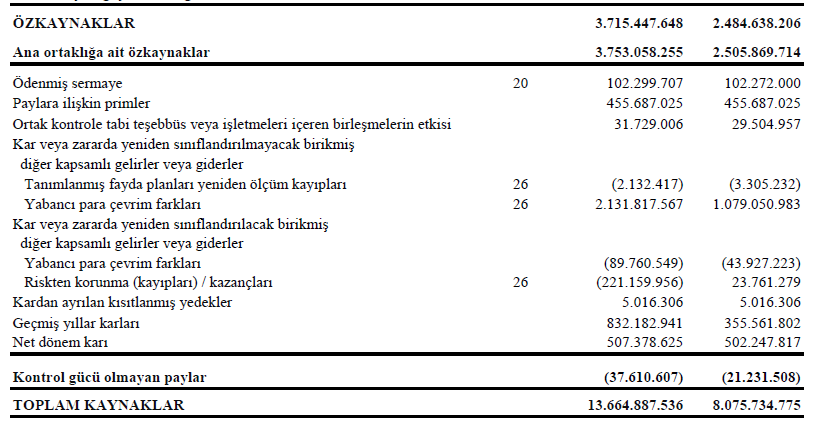 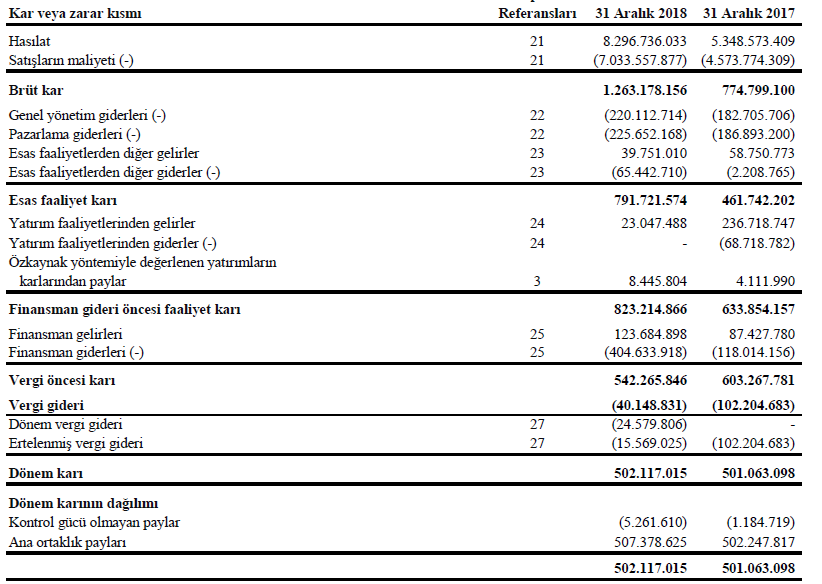 KONSOLİDE KAR VEYA ZARAR VE DİĞER KAPSAMLI GELİR TABLOSU
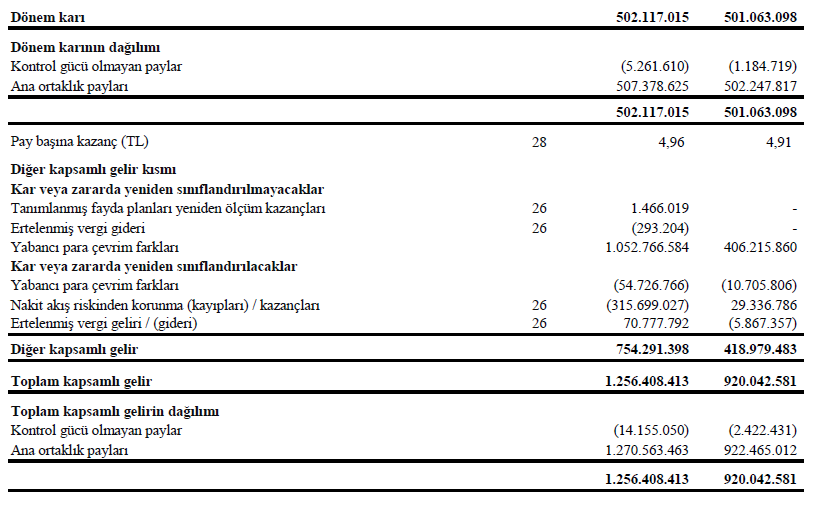 Bilanço
KONSOLİDE NAKİT AKIŞ TABLOSU
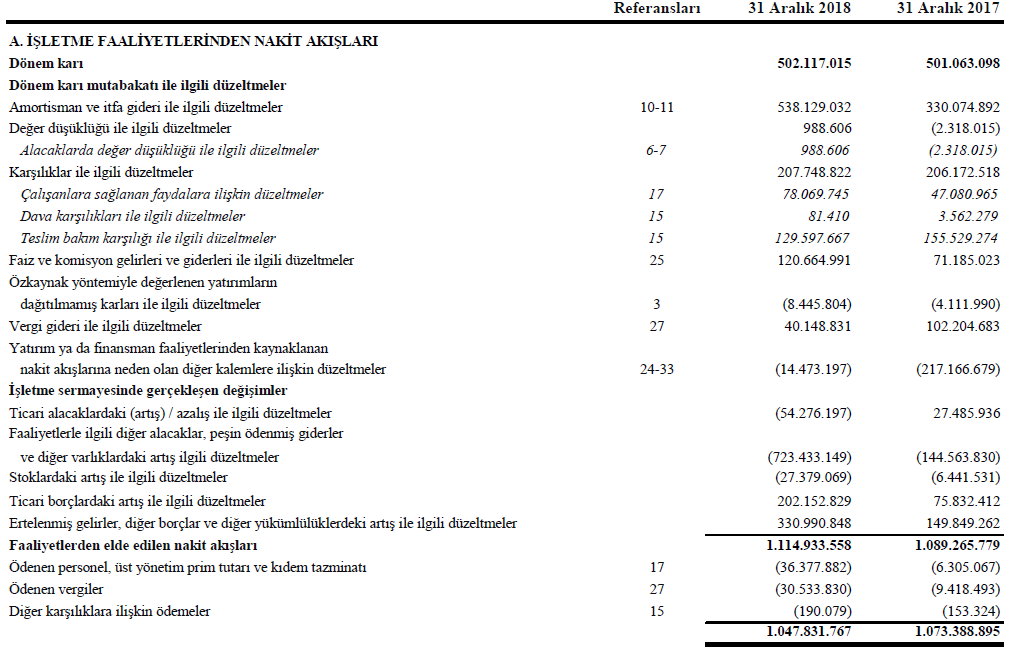 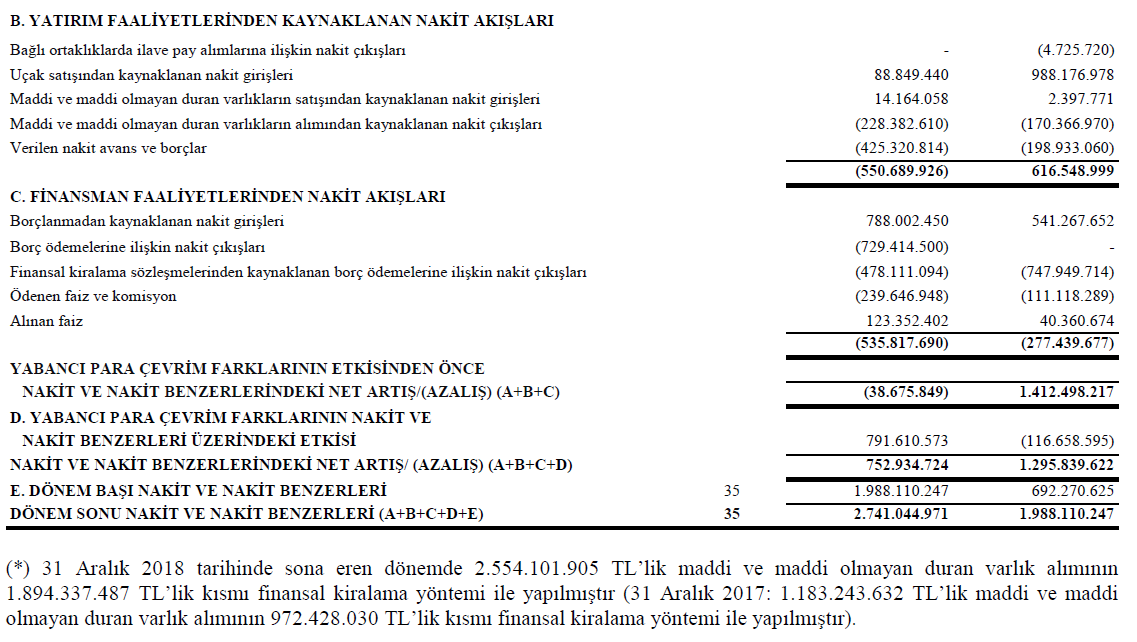 Finansal Tablo Analizi Gelirler
Finansal Tablo Analizi Operasyonel Kârlılık
Finansal Tablo Analizi Borçluluk
Finansal Tablo Analizi Borçluluk
Likidite - Cari Oranı (2018)
DÖNEN VARLIKLAR___      4.412.080.391_ = 1,24
KISA VADELİ BORÇLAR       3.554.371.119

En az referans 1-2 arası olmalıdır.
Likidite Asit-Test Oranı (2018)
DÖNEN VAR. - STOKLAR___      4.412.080.391 – 58.182.322_ = 1,22
KISA VADELİ BORÇLAR                            3.554.371.119


Referans 1-2 olması beklenir.
Nakit Oranı (2018)
NAKİT KARŞ. VARLIKLAR = 2.741.044.971  = 0,77
KISA VADELİ BORÇLAR       3.554.371.119
Borçların Aktiflere Oranı (2018)
TOPL BORÇ    =     9.949.439.888   = 0,72
TOPLAM AKTİF     13.664.887.536
Toplam Borçların Öz Sermayeye Oranı (2018)
TOPL BORÇ    =    9.949.439.888   =  2,65
ÖZ SERMAYE       3.753.058.255
Finansal Oranlar Pegasus ve Endüstri Ortalamaları
Şirket          -          Endüstri
TTM = Son Oniki Ay  5YA = 5 Yıllık Ortalama  MRQ = Son Çeyrek
Finansal Oranlar Pegasus ve Endüstri Ortalamaları
Şirket          -          Endüstri
TTM = Son Oniki Ay  5YA = 5 Yıllık Ortalama  MRQ = Son Çeyrek
Finansal Oranlar Pegasus ve Endüstri Ortalamaları
Şirket          -          Endüstri
TTM = Son Oniki Ay  5YA = 5 Yıllık Ortalama  MRQ = Son Çeyrek
Finansal Oranlar Pegasus ve Endüstri Ortalamaları
Şirket          -          Endüstri
TTM = Son Oniki Ay  5YA = 5 Yıllık Ortalama  MRQ = Son Çeyrek
Finansal Oranlar Pegasus ve Endüstri Ortalamaları
Şirket          -          Endüstri
TTM = Son Oniki Ay  5YA = 5 Yıllık Ortalama  MRQ = Son Çeyrek
Finansal Oranlar Pegasus ve Endüstri Ortalamaları
Şirket          -          Endüstri
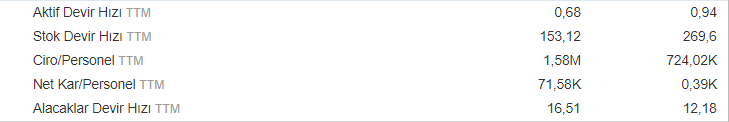 TTM = Son Oniki Ay  5YA = 5 Yıllık Ortalama  MRQ = Son Çeyrek
Pegasus Gelir Tablosu Özeti
* Milyon Bazında TRY (Hisse öğeleri başına hariç)
TTM = Son Oniki Ay MRQ = Son Çeyrek
Pegasus Bilanço Özeti
* Milyon Bazında TRY (Hisse öğeleri başına hariç)
TTM = Son Oniki Ay MRQ = Son Çeyrek
Pegasus Nakit Akış Tablosu Özeti
TTM = Son Oniki Ay MRQ = Son Çeyrek
Analizler ve Matrisler
1- Dışsal Stratejik Faktörler Analizi
2- İçsel Stratejik Faktörler Analizi
3- SWOT Analizi Matrisi
4- Endüstri Matrisi 
5- Stratejik Denetim Matrisi
6- Stratejik Faktörler Analizi
Sunum sonu…
Beni dinlediğiniz için teşekkür ederim. 

Mehmet ÇETİNKAYA